Математический справочник

«наше село 
в числах и цифрах»
Долговский филиал МБОУ Коелгинская СОШвыполнили учащиеся 4 классаХалимов ИльяСивков Владислав Радионова ЛидияРуководитель: Халимова Н.и.долговка,2016 г.
Деревня образовалась  в 1795 г.
Раньше  было 
  14 дворов,  492 жителя
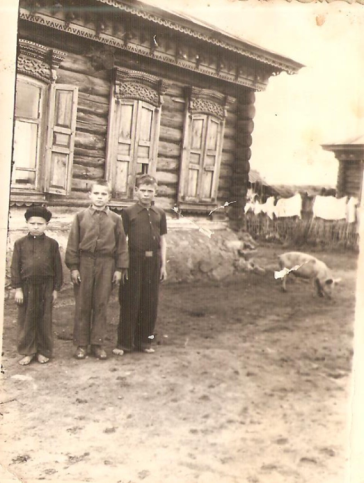 В 2015 году в селе 
137 дворов  и  520 жителей
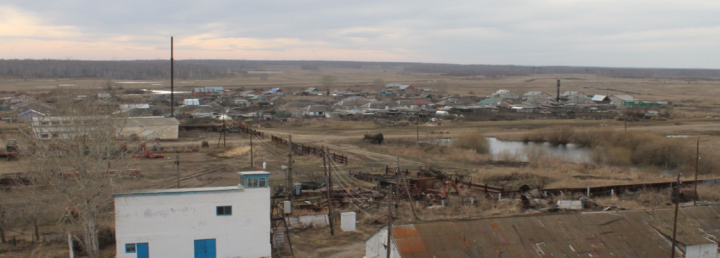 В НАШЕЙ  деревне 
88 детей  
возраста до 14  лет
300 человек ушло на войну  в 1941- 1945 г.г.
Только около 100 человек вернулось с фронта
Клуб построен  в 1958 г.
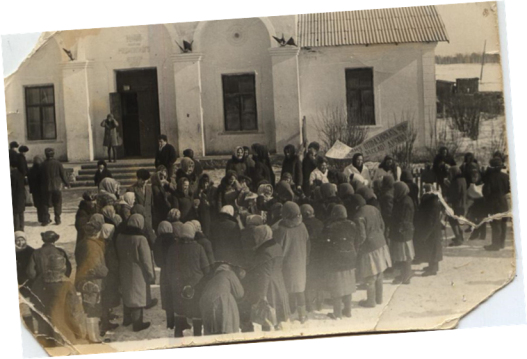 в библиотеке  
3 000 книг
Магазин построен  в 1961г.
здание фапа построенО  в 1991 г.
В  детском саду звенят детские голоса 
с 1975 г.
долговская начальная школа   впервые встретила  своих учеников  в  1987 г
Церковь во имя Святого Великомученика и Победоносца Георгия объединяет жителей двух сёл  с  2010 г.
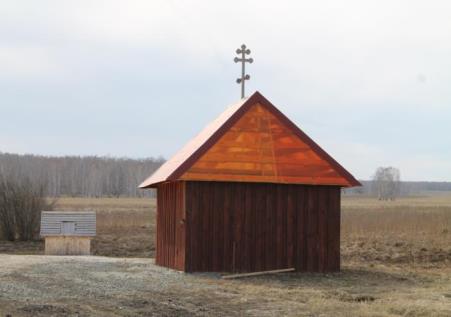 В купели Михаила Архангела  купаются  с  2011 г.
Общая  зарплата на отделение за 1 месяц  2 200 000 руб.
В МТМ с. Долговка:  16  механизаторов
30   тракторов
2  зерновых  комбайна
На складе    хранится     640 000 т  зерназа 1  день  сушат -  70 т зерна
Самый большой  груз на весовой:   К-700 ( 1 рейс, зелёная масса)  27 700 кг
КаМАЗ (1 рейс, зерно)    20 800 кг
МТЗ-82  (1 рейс, сено)    8000 кг
Силоса  закладывают   6190 т
На животноводческом комплексе 74 рабочих
25 доярок  надаивают за день 18 000 кг молока
на  долговском  ЖК  - 816 Коров, 198 Телят
общая  стоимость  коров  89 760 000  руб.
В день одна корова съедает  : 18 кг сена, 20 кг силоса, 7 кг комбикорма
Длина всех  аппаратов -  47 м,длина молокопровода - 1330 м,
Длина   тСн- 8540м
расходы воды за день - 82 000 м³, затраты  электроэнергии в день -  1500 кВт
В справочнике использованы
*данные по Долговскому отделению 
СПК «Коелгинское»  за  2015 г.,
        *  архивные данные из библиотеки с.Долговка 
Н.В. Статина «Словарь фамилий Коельской крепости (станицы) XVIII- начало XIX в.» :- Ч.2015
Б.Ф.Щипачев «Еткульский район» : Еткуль, 1999
        *  фото из архива  Долговского филиала «МБОУ Коелгинская  СОШ»,  архива Е.В. Шупило